На базе ГБОУ ЦРР – детский сад №1462 функционирует
    Центр игровой поддержки           ребенка
Заведующая
      Таранцева Марина Сергеевна
Адрес:  117209, г. Москва, Нахимовский      	   проспект,  дом 25, корп.4
Телефон: 8 (499) 122-05-01,                                                      	         8 (499) 121-23-00
Факс:        8 ( 499) 122-05-01
Сайт: www. detsad1462.ru
Электронная  почта:
 tarancevams@mail.ru
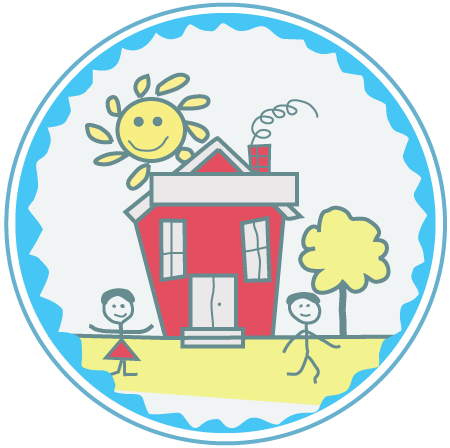 ЦЕНТР ИГРОВОЙ ПОДДЕРЖКИ РЕБЕНКАНОВОГОДНИЙ ДОСУГ
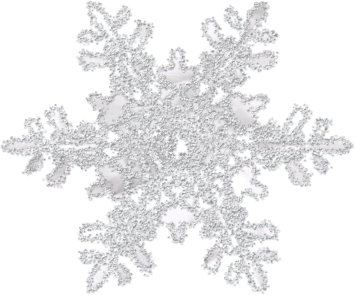 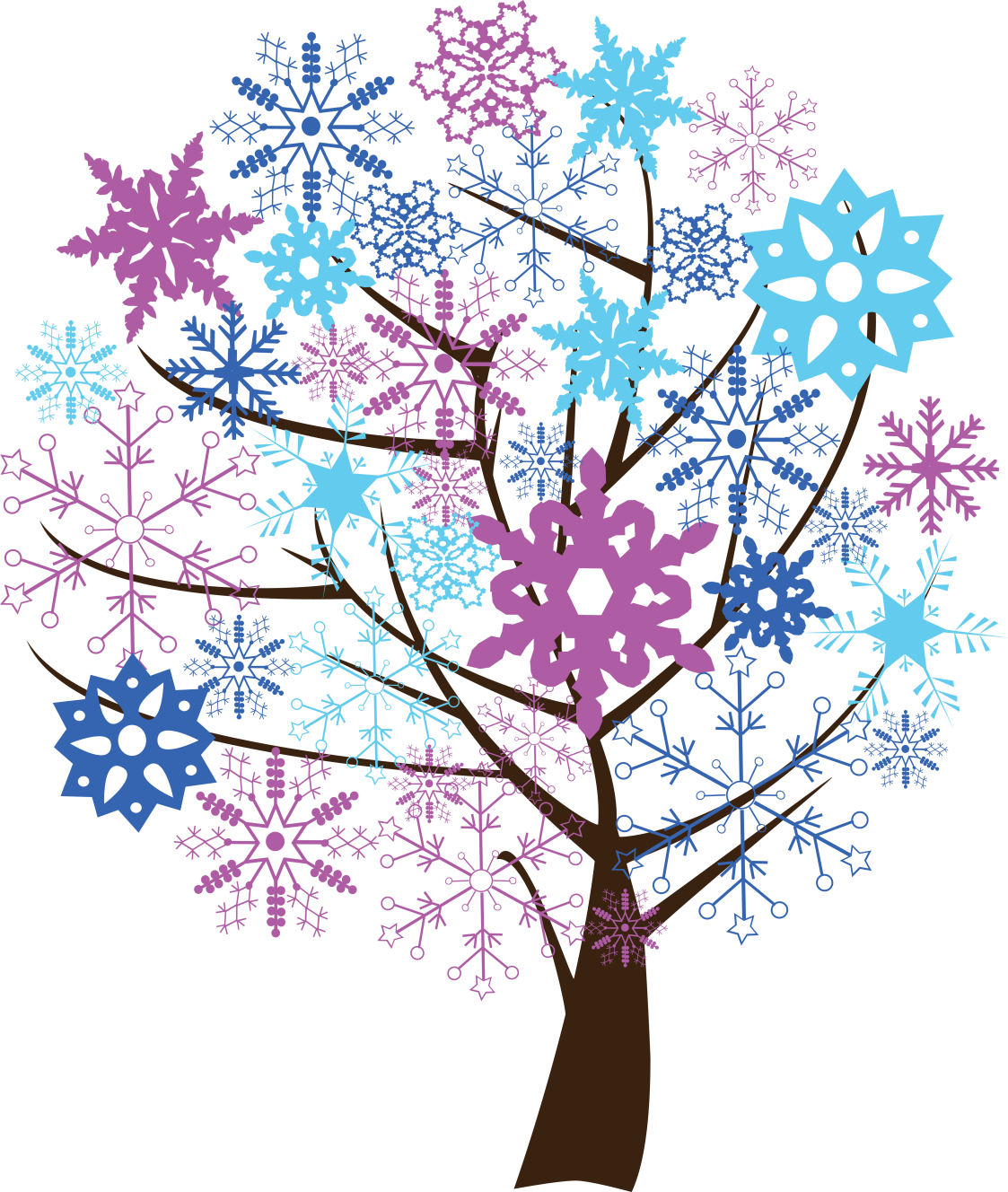 Цель:
Обеспечение успешной социализации детей 
дошкольного возраста на основе организации 
игровой деятельности; 
Задачи:
Продолжать учить петь понравившиеся 
        песенки, подпевать, постепенно формируя 
        умения заканчивать петь вместе со
        взрослым.
Продолжать приучать ходить под музыку, 
        показывать простейшие 
        плясовые движения

Необходимые реквизиты: 
костюм снегурочки, 
мешок с подарками, 
погремушки каждому ребенку
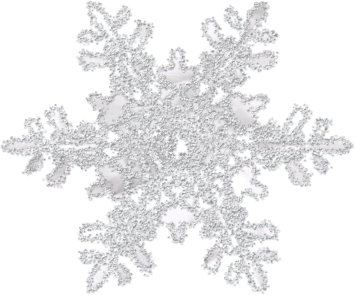 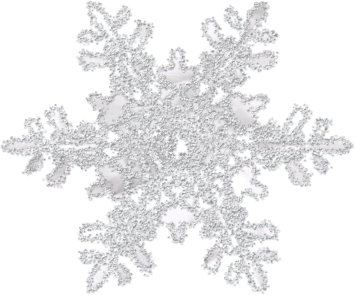 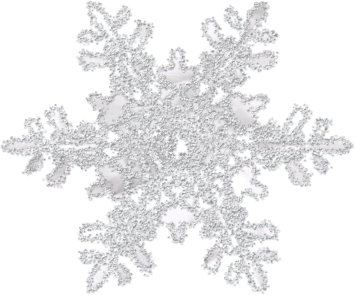 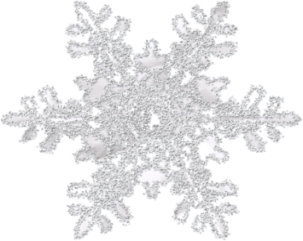 Звучит приятная новогодняя музыка без слов.Снегурочка:  Здравствуйте, малыши. Я – Снегурочка, меня прислал к вам Дедушка Мороз.А расскажите мне пожалуйста как Вас зовут, какие вы дружные детки. Все вместе проговаривают стихи, делая пружинку пальчиками, хлопая в ладоши, загибая пальчики на каждое имя, в конце – «замок».Дружат в нашей группе Девочки и мальчики. Мы с тобой подружим Маленькие пальчики: Этот пальчик - Женечка. . . Вот как нас много, вот какие мы друж­ные!Снегурочка:  Теперь я знаю как вас зовут.
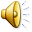 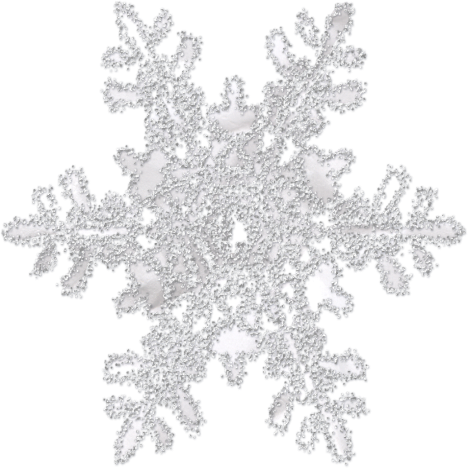 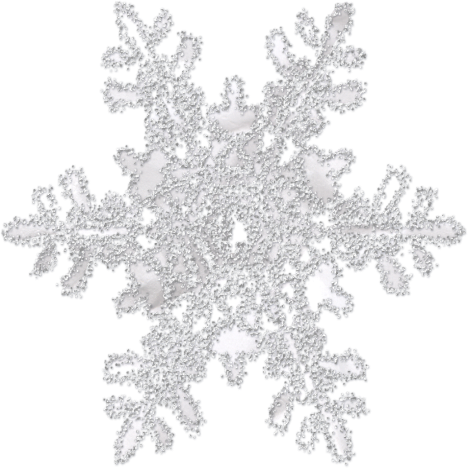 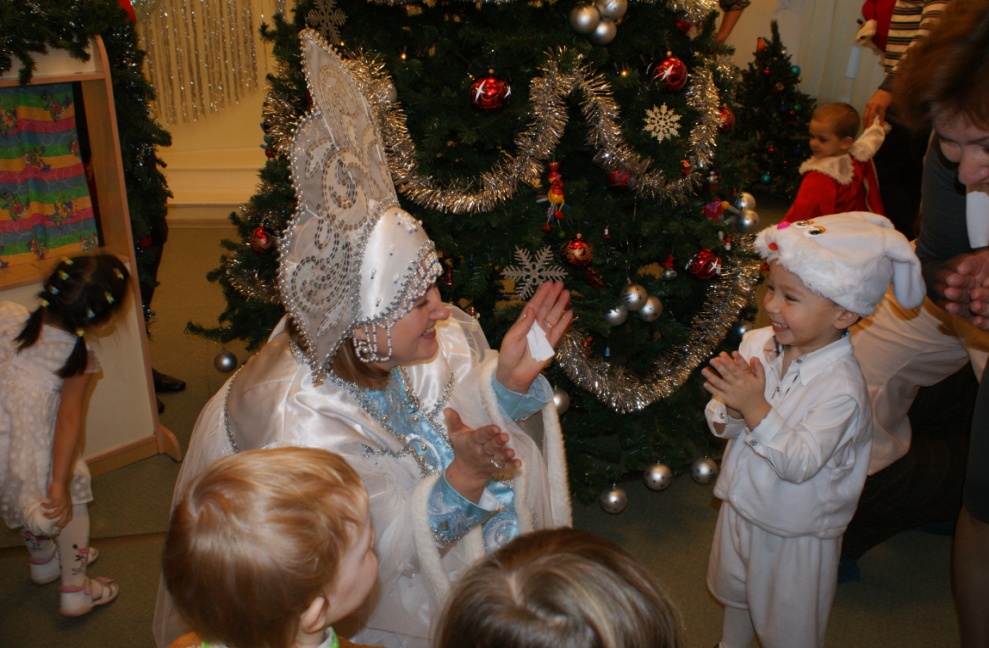 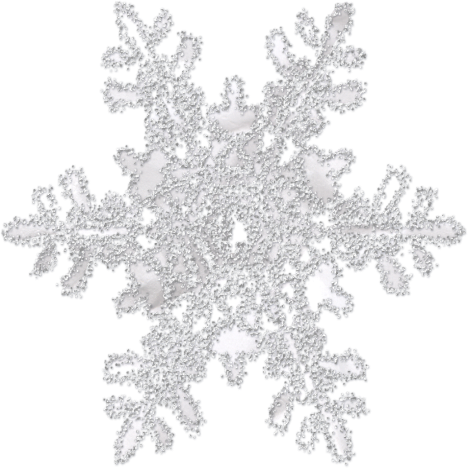 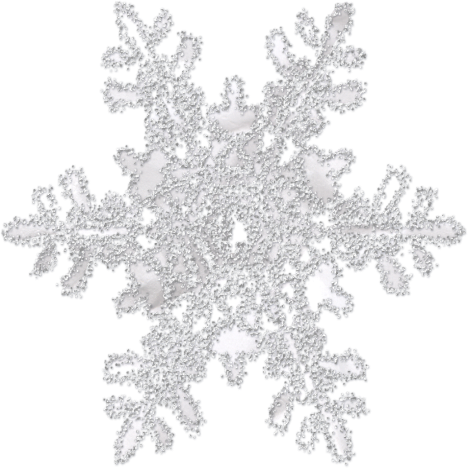 Снегурочка: Какая у нас елочка? Большая! Высокая! Давайте-ка покажем, какая большая у нас ёлочка.Эта ёлка широка, Эта ёлка высока, Выше мамы, выше папы, Достаёт до потолка! 
Включить песенку «Елочка гори» . 
Включить елочку в конце песни.


Снегурочка: А почему у нас ёлочка огоньками не горит? Ай-ай-яй, непорядок! Давайте зажжём огоньки на ёлке! Знаете, что нам надо сделать? Похлопать в ладоши! Как будто мы в "ладушки играем". 
Итак, по моей команде: "Раз два-три" хлопаем. Ой, никак ёлка не зажигается, потому что детки и мамочки тихо хлопают (или не хлопает - по ситуации) Давайте ещё раз!
Включить огоньки (хлопают, ёлка зажигается)
 Ура, вот мы и зажгли огоньки на ёлочке!
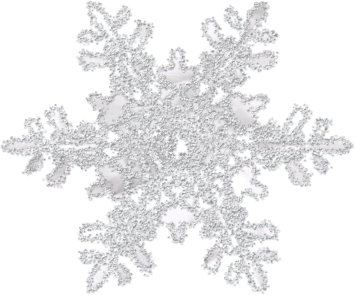 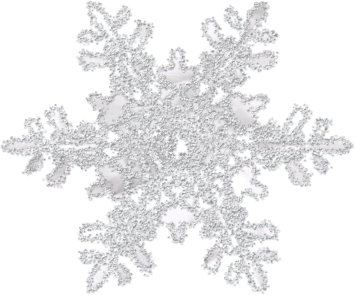 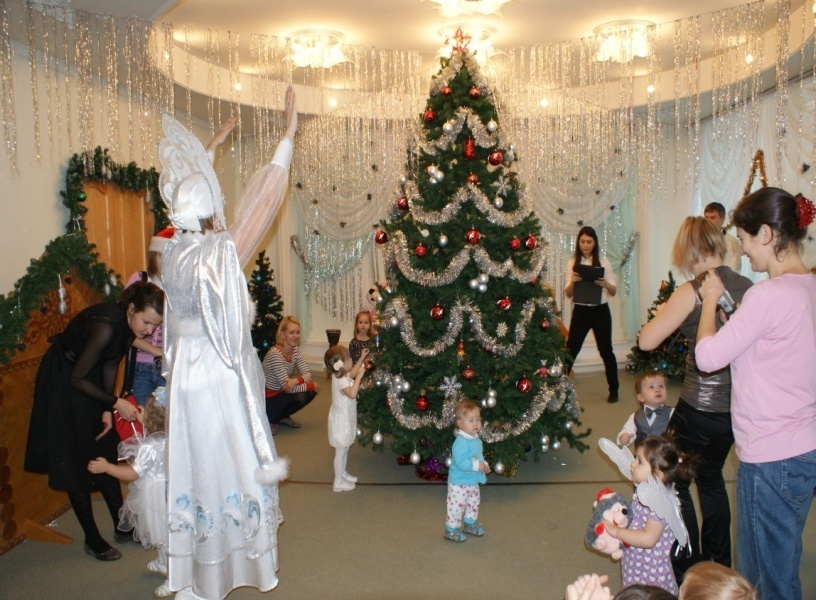 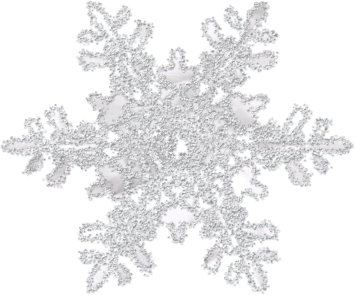 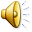 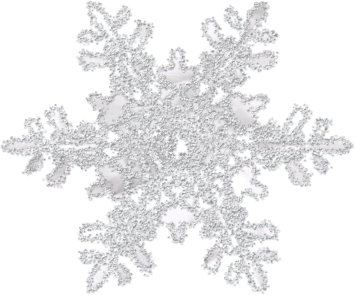 Снегурочка: А мы порадуем нашу красавицу елочку, для елочки хоровод будем водить и песню споем  «В лесу родилась елочка».

Включить «В лесу родилась елочка».
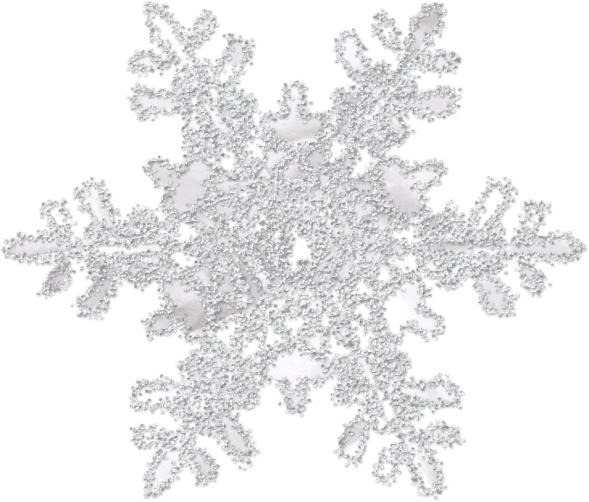 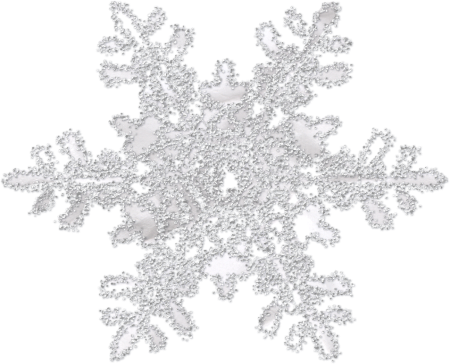 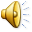 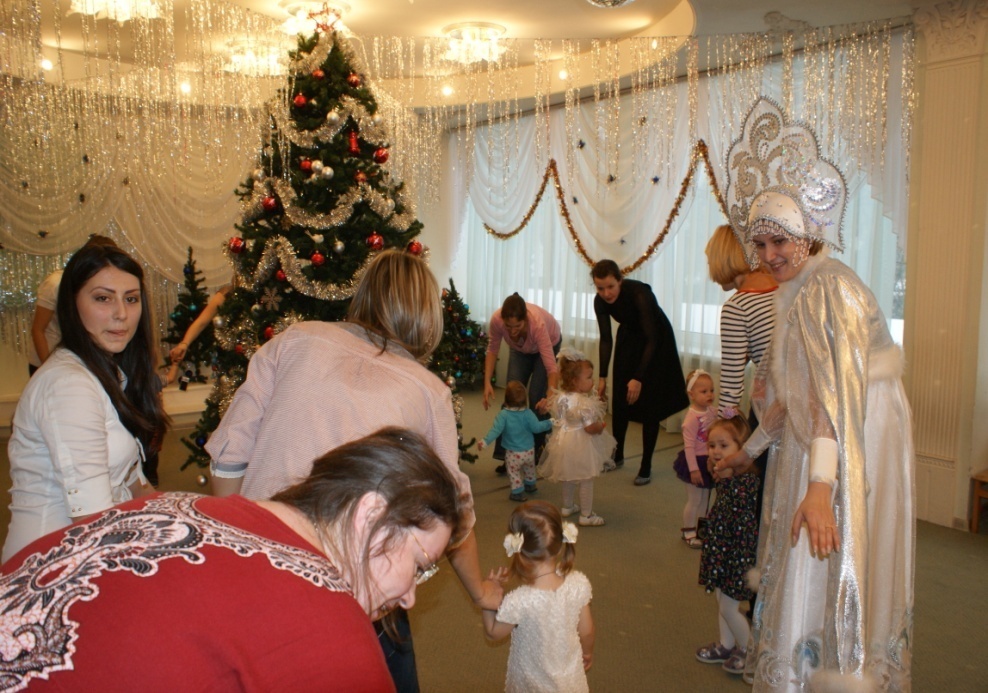 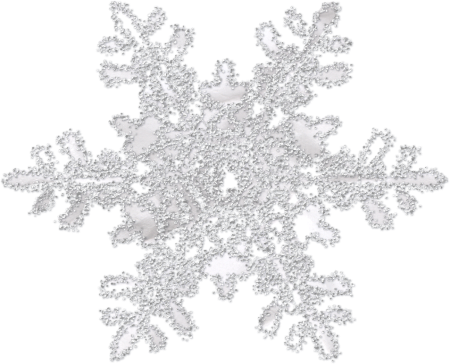 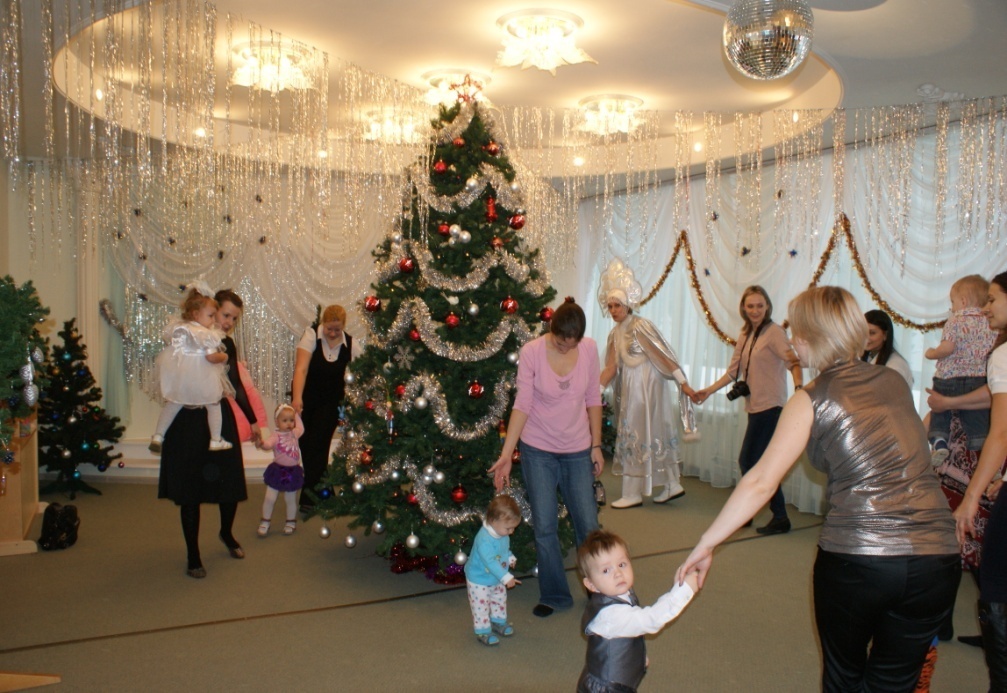 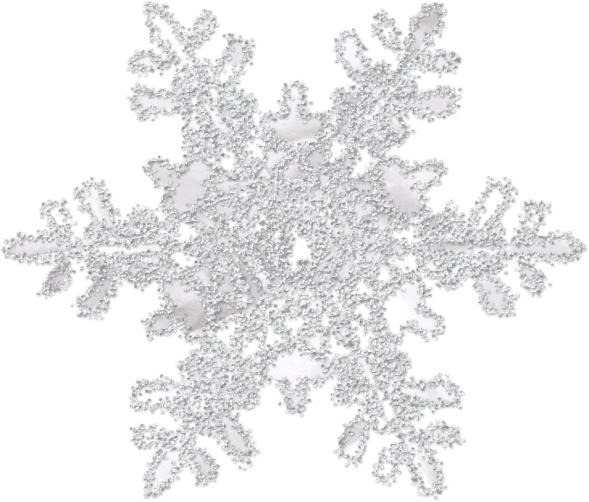 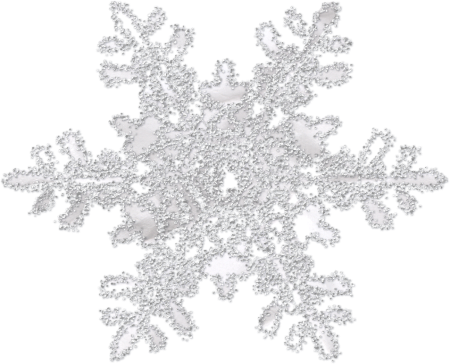 Снегурочка: Посмотрите детки наша елочка загрустила, хочет наша елочка, чтобы весело было и громко в детском саду. Давайте с Вами в новогодние погремушки поиграем.  Снегурочка, дети и родители берут погремушки. Включить « Подарили нашим детям». Дети повторяют  ритм, дают ответные двигательные и звуковые реакции.Речевое: Погремушка, погремушка, Развеселая игрушка. Погремушка зазвенит И ребят развеселит
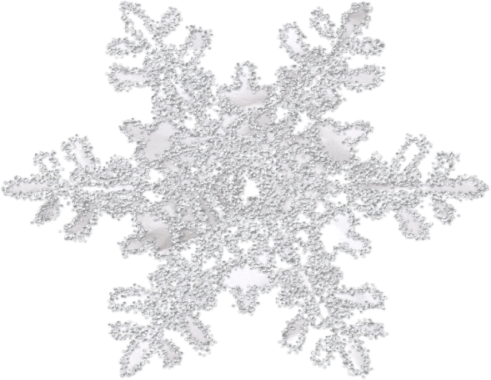 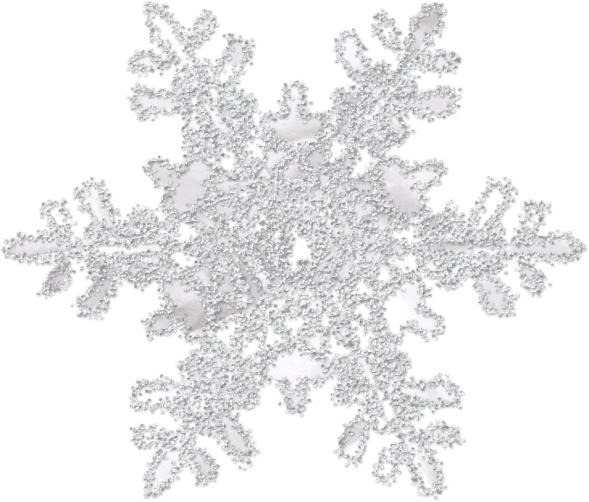 .
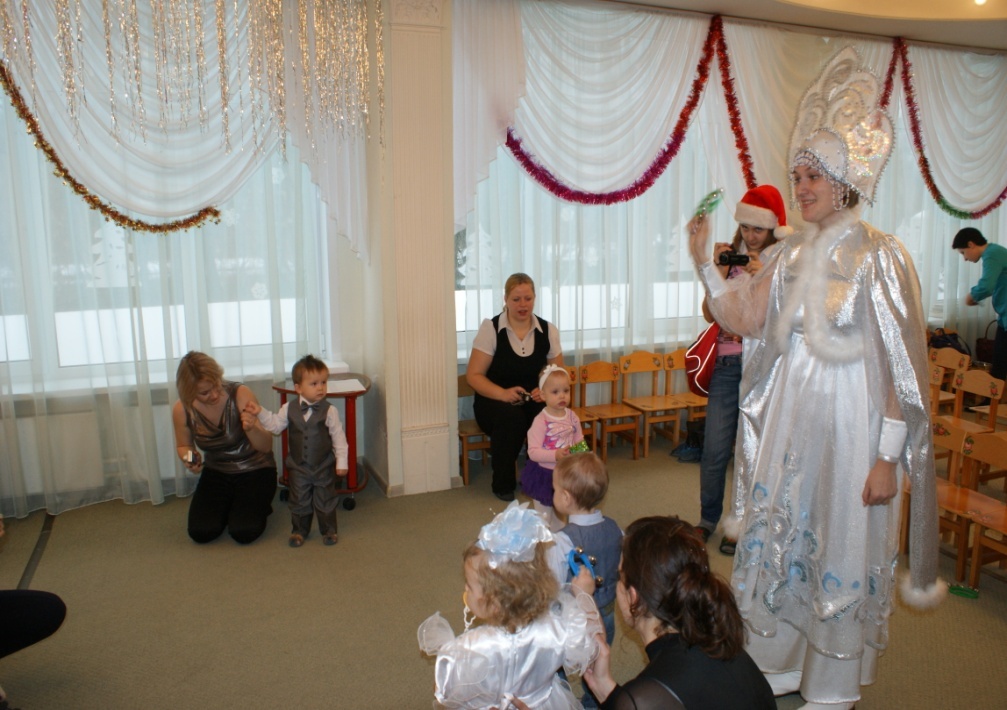 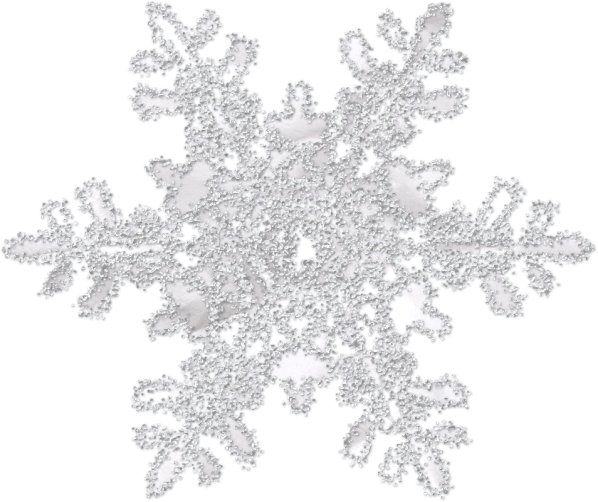 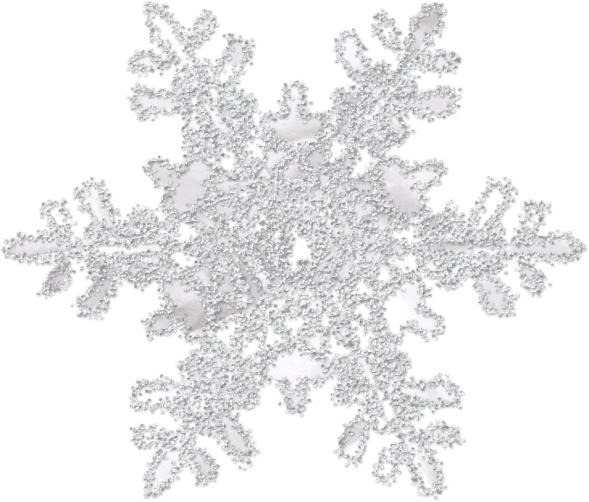 Снегурочка: Елочка наша снова повеселела, приглашает нас в хоровод. Включить «Маленькой елочке холодно зимой» .
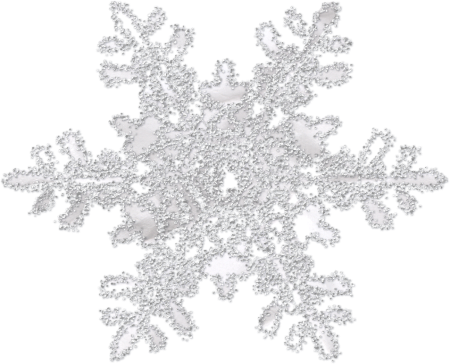 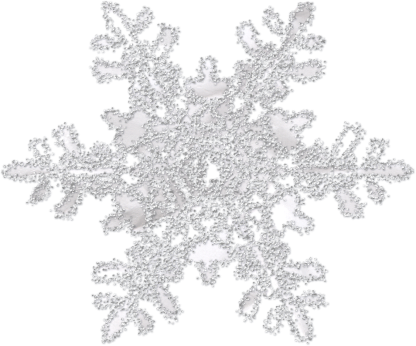 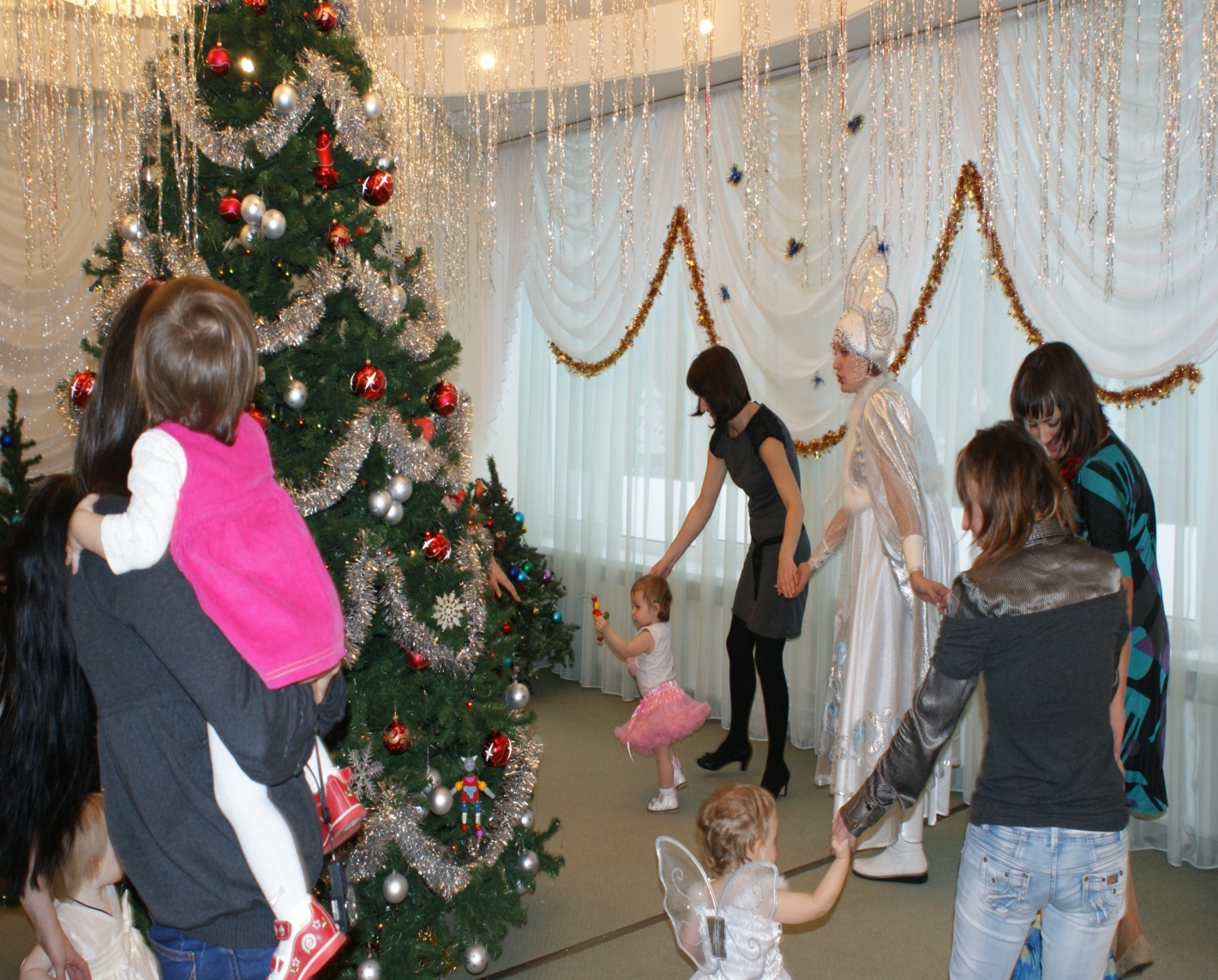 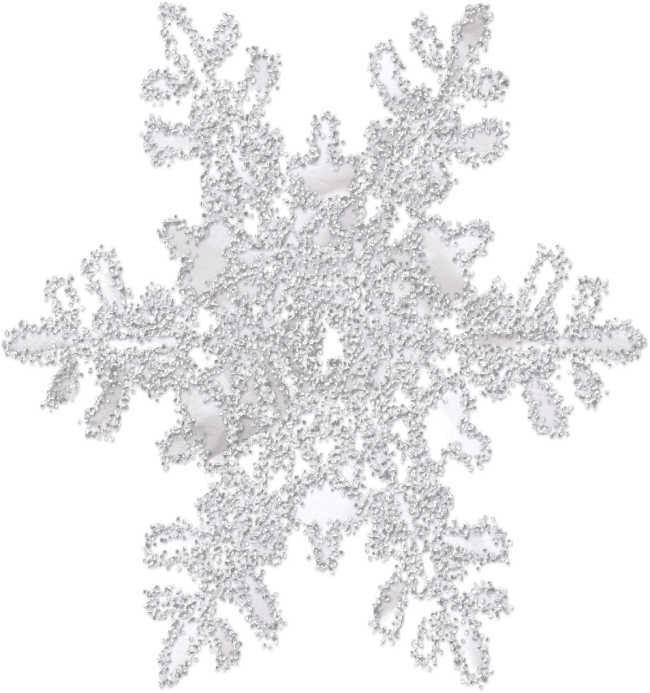 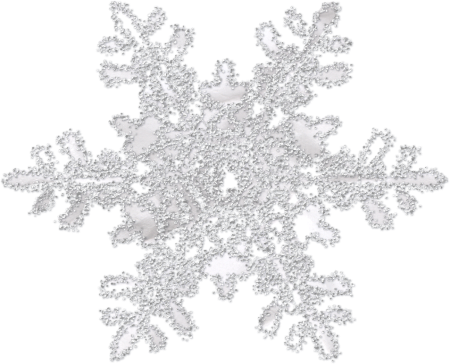 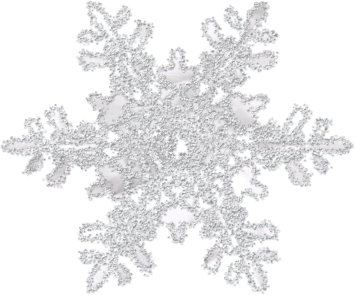 Снегурочка: А кто хочет Снегурочке стишок рассказать? Дети рассказывают стихи у елочки.Снегурочка: Я принесла Вам новогодние подарки, но подарю их только после того как Вы вместе с мамами отгадаете мои новогодние загадки. Итак начинаю:  Если лес укрыт снегами,Если пахнет пирогами,Если елка в дом идет,Что за праздник? ...(Новый Год)Елка в праздник Новый ГодВзрослых и детей зовет.Приглашает весь народВ новогодний … (хоровод).Запорошила дорожки,Разукрасила окошки.Радость детям подарилаИ на санках прокатила.(зима)
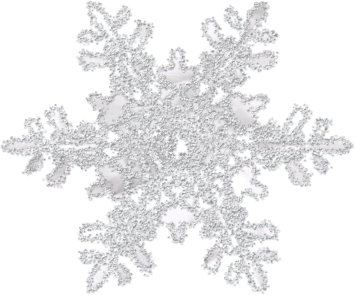 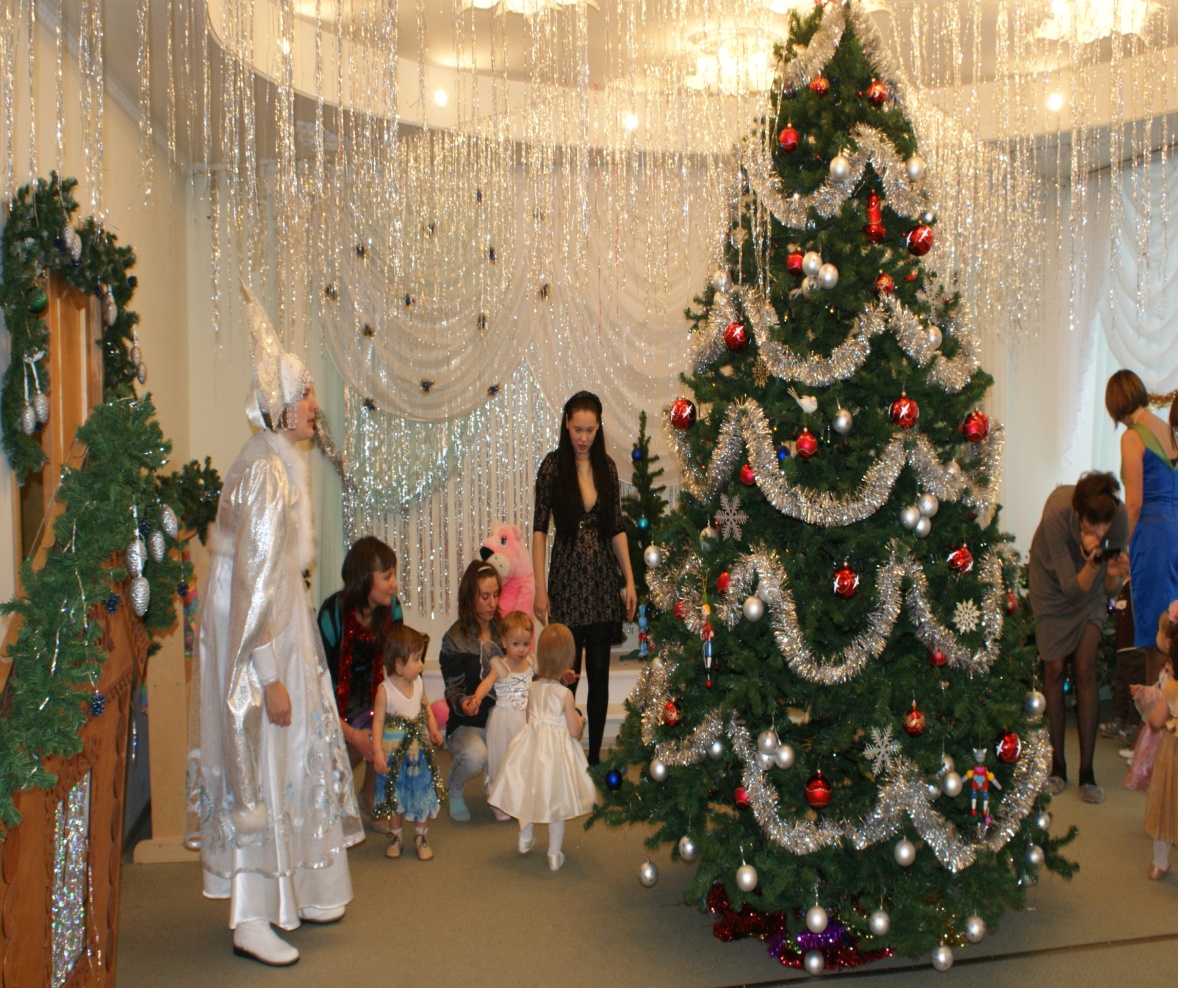 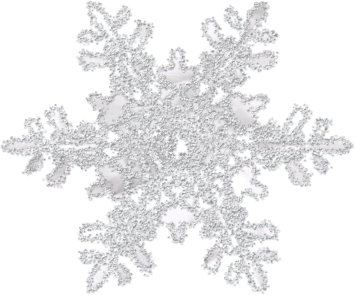 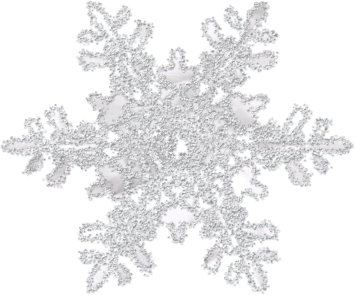 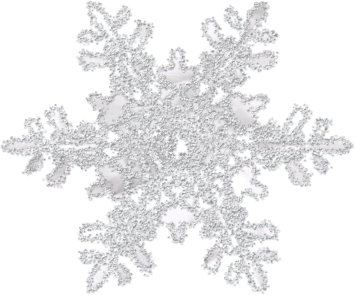 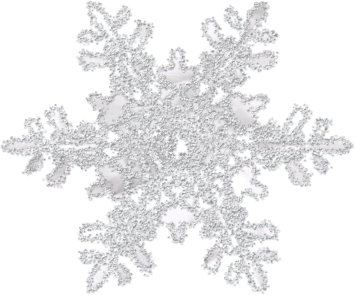 Он пушистый, серебристый,Но рукой его не тронь:Станет капелькою чистой,Как поймаешь на ладонь.(снег)Ёжик на неё похож,Листьев вовсе не найдёшь.Как красавица, стройна,А на Новый год - важна.(Елка)Едва повеяло зимой -Они всегда со мной.Согреют две сестрички,Зовут их ...(Рукавички) Новогодние шары -Лучший дар для детворы.Хрупок, сказочен и ярокЭтот праздничный … (подарок).  Снегурочка дарит подарки. Включить песню .
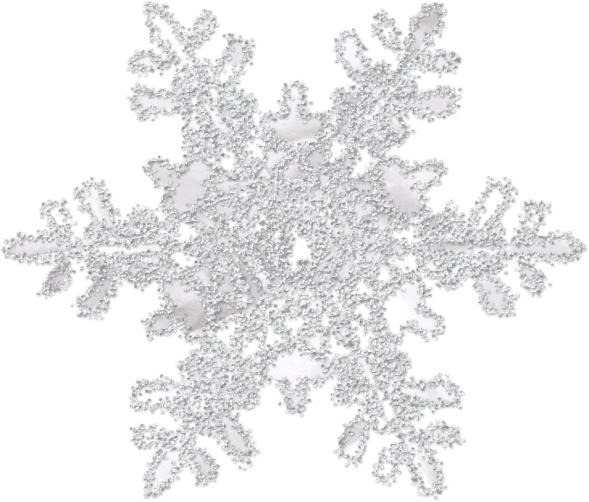 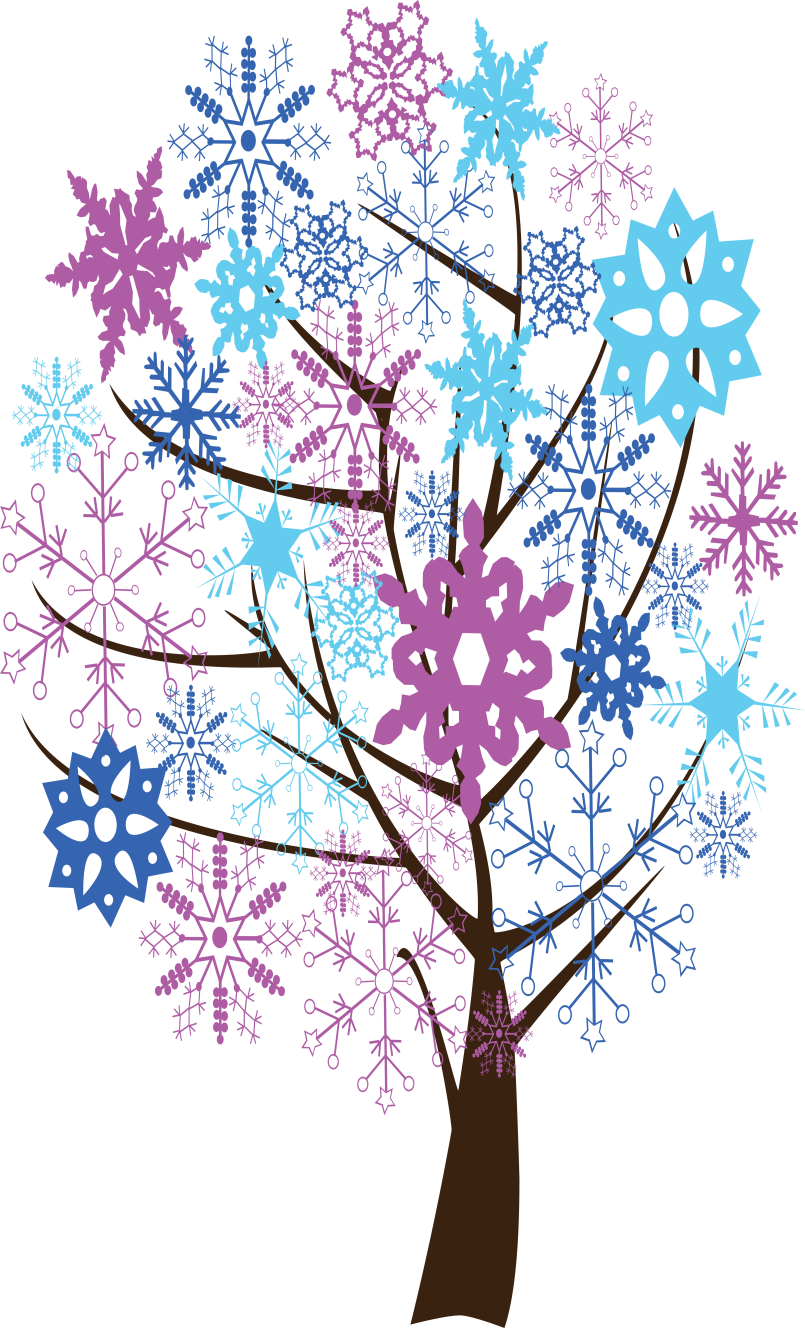 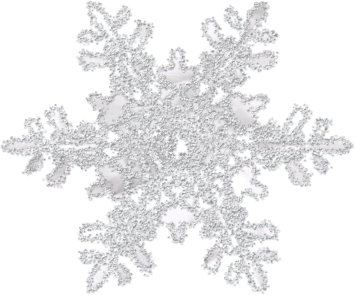 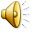 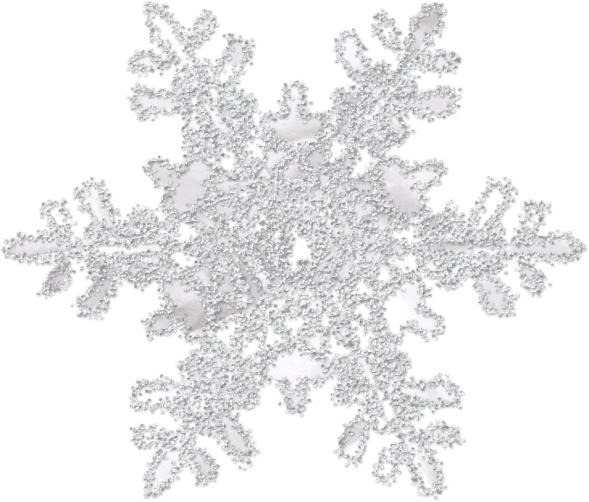 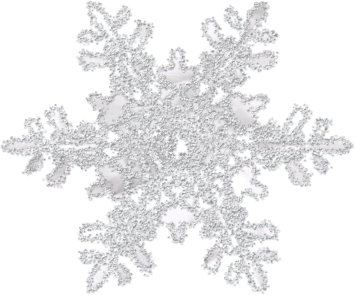 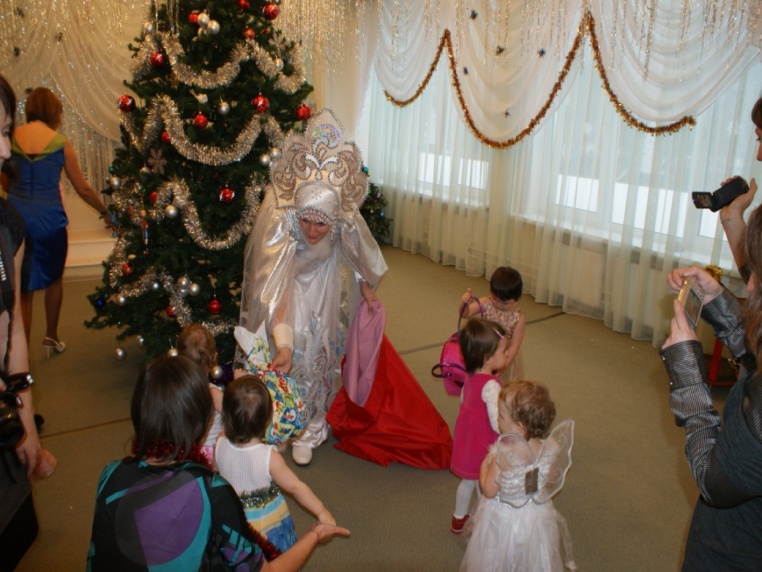 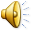 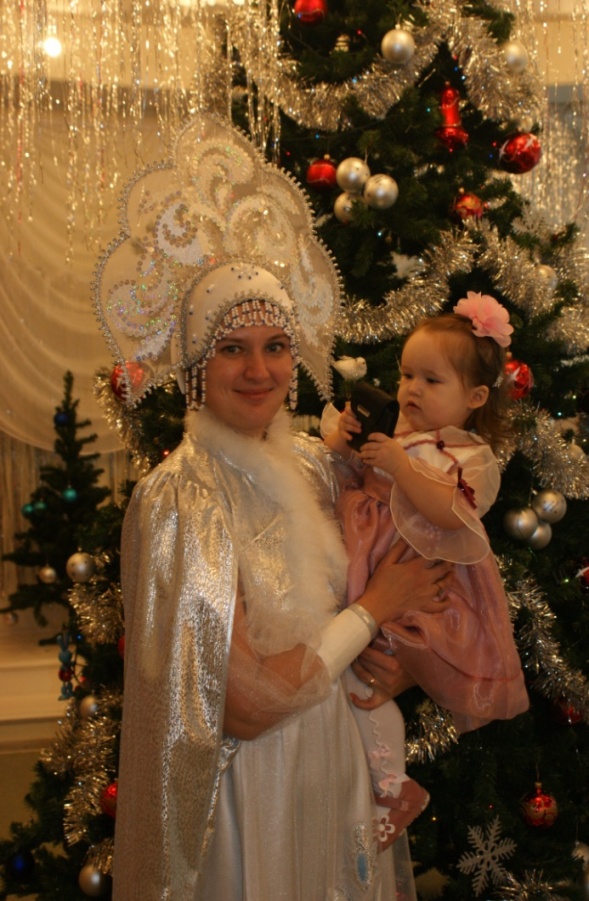 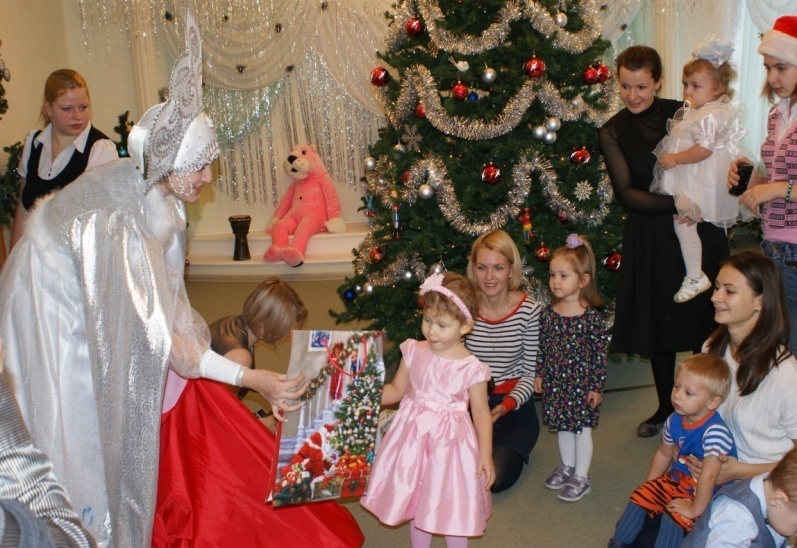 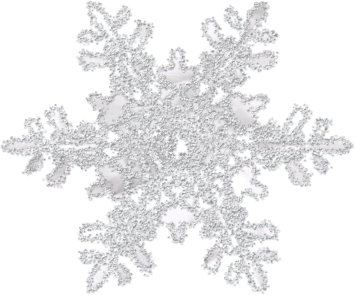 СПАСИБО ЗА ВНИМАНИЕ!